ПУБЛІЧНИЙ ЗВІТ про підсумки діяльності Держлікслужби у 2018 році
Роман Ісаєнко, 
в.о. Голови Державної служби України з лікарських засобів  та контролю за наркотиками


 22 лютого 2019 року
[Speaker Notes: ШАНОВНІ КОЛЕГИ! РАДА ВСІХ ЩЕ РАЗ ПРИВІТАТИ В ЦЬОМУ ЗАЛІ. ЧЕРЕЗ 5
ДНІВ БУДЕ ВЖЕ 8 МІСЯЦІВ ЯК МИ РАЗОМ. І МИ ВЖЕ ВСТИГЛИ БАГАТО!!!!!!
Провели аудити підрозділів центрального апарату ДЕРЖЛІКСЛУЖБИ, НА ФІНІШІ АУДИТИ ТЕРИТОРІАЛЬНИХ СЛУЖБ, ЗАЛИШИЛОСЯ ЩЕ 4 НЕПЕРЕВІРЕНИХ, РОЗРОБИЛИ, ПОГОДИЛИ В МОЗІ ТА ВВЕЛИ В ДІЮ з першого серпня нові організаційну структуру та штатний розпис, написали 25 нових проектів нормативно-правових актів, тисячі листів, видали безліч повідомлень, розпоряджень, квот, ліцензій, сертифікатів нвп, висновків про визнання, висновків про якість ввезених тощо. І ВИБАЧТЕ, ЯКЩО НЕУМИСНО НЕ ПЕРЕРАХУВАЛА ЧИЙСЬ НАДВАЖЛИВИЙ НАПРЯМОК РОБОТИ, Я ЩЕ ПОГОВОРЮ ПРО НИХ ДЕЩО ПІЗНІШЕ!!!!
ГОЛОВНЕ ІНШЕ!!!! 96 ПРОЦЕНТІВ З ВАС ЗІ МНОЮ!!!!!!
БО ОСТАТОЧНО ВИЗНАЧИЛИСЯ ЗІ СВОЄЮ БЕЗПОСЕРЕДНЬОЮ РОЛЛЮ В НАШІЙ СЛУЖБІ ТА Й В ЦІЛОМУ У РОЗБУДОВІ НЕЗАЛЕЖНОЇ УКРАЇНИ. І ЦЕ ПОВІРТЕ НЕ ГОЛОСНІ СЛОВА, БО Я ЇХ ТЕЖ НЕ ЛЮБЛЮ.
Я ЗНАЮ, БІЛЬШІСТЬ УСВІДОМИЛА, ЩО САМЕ МИ – ДЕРЖАВНІ РЕГУЛЯТОРИ ФАРМАЦЕВТИЧНОЇ ГАЛУЗІ, СТОЇМО НА ПЕРЕДНЬОМУ ПЛАНІ – НА ГРАНИЦІ – Є ФІЛЬТРОМ – ДЛЯ НЕДОПУСКУ НА РИНОК – НЕЯКІСНИХ, ПІДРОБЛЕНИХ, НЕСТАНДАРТНИХ ЛІКІВ, ВИРБІВ МЕДИЧНИХ.
І ТІЛЬКИ, КОЛИ КОЖНИЙ З НАС СВОЄЮ ЩОДЕННОЮ КРОПІТЛИВОЮ ПРАЦЕЮ БУДЕ ВНОСИТИ СВІЙ ОСОБИСТИЙ ВКЛАД У ВСІ НАШІ ПРОЦЕСИ, А НЕ ПРОСТО ВІДСИДЖУЮЧИ РОБОЧІ ГОДЛИНИ ЧИ ХОВАЮЧИСЬ НА РОБОТІ ВІД ДОМАШНІХ]
ПОЛІТИКА ЯКОСТІ
Політика якості Держлікслужби спрямована на задоволення потреби людей у ефективних, безпечних та якісних лікарських засобах і медичних виробах та реалізацію державної політики у сфері обігу наркотичних засобів, психотропних речовин і прекурсорів, протидії їх незаконному обігу
ПОЛІТИКА ЯКОСТІ
Здійснення організаційних та правових заходів, спрямованих на додержання суб'єктами  господарської діяльності , незалежно від форм власності та підпорядкування вимог законодавства щодо забезпечення якості лікарських засобів;
Розробка та впровадження превентивних заходів щодо протидії появі в обігу на території України фальсифікованих (підробних) лікарських засобів тощо;
ліцензування господарської діяльності з виробництва лікарських засобів, імпорту лікарських засобів (крім активних фармацевтичних інгредієнтів), оптової та роздрібної торгівлі лікарськими засобами, обігу наркотичних засобів, психотропних речовин і прекурсорів;
здійснення державного регулювання у визначених сферах;
сприяння та зміцнення міжнародного співробітництва у визначених сферах;
сприяння розвитку, гармонізації та застосування належних фармацевтичних практик (GxP), директив ЄС, документів PIC/S та документів ВООЗ;
реалізації державної політики з питань управління персоналом, підвищення професійної компетенції державних службовців;
постійного вдосконалення своєї діяльності та пошуків шляхів для підвищення її ефективності
Структура Держлікслужби (попередня)
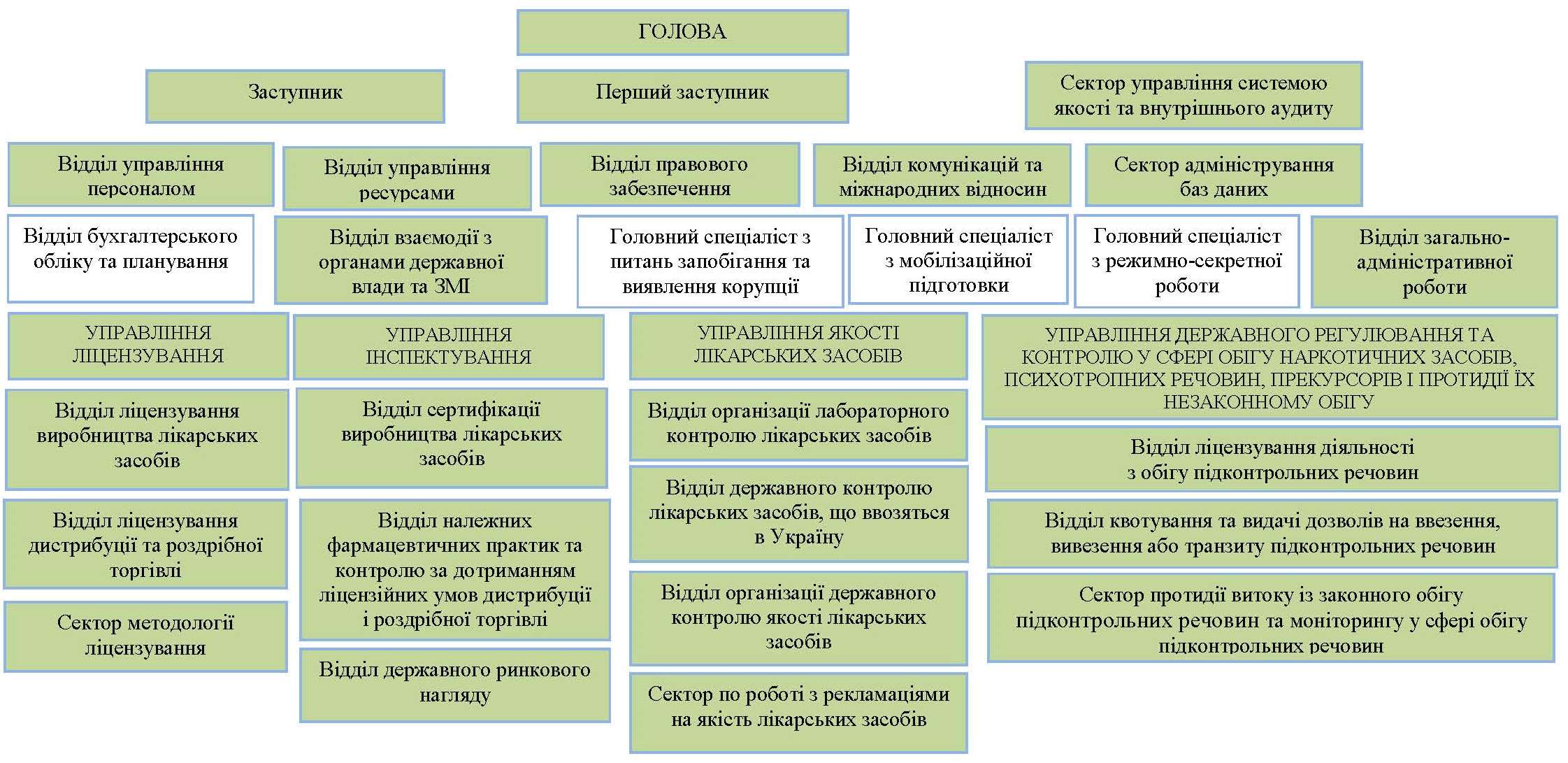 Структура Держлікслужби
ГОЛОВА
Заступник
Перший заступник
Відділ з управління персоналом
Сектор управління ресурсами
Відділ правового забезпечення
Сектор управління системою якості
Сектор адміністрування баз даних
Головний спеціаліст з питань запобігання та виявлення корупції
Відділ бухгалтерського обліку та планування
Головний спеціаліст з мобілізаційної підготовки
Головний спеціаліст з режимно-секретної роботи
Відділ загально-адміністративної роботи
Відділ державного ринкового нагляду за обігом медичних виробів
УПРАВЛІННЯ ДЕРЖАВНОГО РЕГУЛЮВАННЯ ТА КОНТРОЛЮ У СФЕРІ ОБІГУ НАРКОТИЧНИХ ЗАСОБІВ, ПСИХОТРОПНИХ РЕЧОВИН, ПРЕКУРСОРІВ І ПРОТИДІЇ ЇХ НЕЗАКОННОМУ ОБІГУ
УПРАВЛІННЯ КОМУНІКАЦІЙ
ДЕПАРТАМЕНТ КОНТРОЛЮ ЯКОСТІ ЛІКАРСЬКИХ ЗАСОБІВ
УПРАВЛІННЯ ЛІЦЕНЗУВАННЯ ВИРОБНИЦТВА, ІМПОРТУ ЛІКАРСЬКИХ ЗАСОБІВ, КОНТРОЛЮ ЗА ДОТРИМАННЯМ ЛІЦЕНЗІЙНИХ УМОВ ТА СЕРТИФІКАЦІЇ
ДЕПАРТАМЕНТ ОПТОВОЇ ТА РОЗДРІБНОЇ ТОРГІВЛІ ЛІКАРСЬКИМИ ЗАСОБАМИ
Відділ організації запобігання обігу неякісних, фальсифікованих та незареєстрованих лікарських засобів
Відділ міжнародних відносин
Відділ ліцензування господарської діяльності з імпорту лікарських засобів, оптової та роздрібної торгівлі лікарськими засобами
Відділ ліцензування діяльності 
з обігу підконтрольних речовин
Відділ ліцензування виробництва лікарських засобів та контролю за дотриманням ліцензійних умов
Відділ зв’язків зі ЗМІ та роботи з громадськістю
Відділ квотування та видачі дозволів на ввезення, вивезення або транзиту підконтрольних речовин
Відділ контролю дотримання ліцензійних умов з імпорту лікарських засобів, оптової та роздрібної торгівлі лікарськими засобами
Відділ державного контролю при ввезені на митну теріторію України
Відділ сертифікації виробництва
Відділ контролю за дотриманням ліцензійних умов діяльності з обігу підконтрольних речовин
Відділ забезпечення взаємодії з державними органами, міжнародними організаціями, підприємствами та установами з питань контролю якості лікарських засобів
Відділ лабораторного контролю якості лікарських засобів
Державні підприємства, які входять до сфери управління Держлікслужби
ДП «Український науковий фармакопейний центр якості лікарських засобів»;
ДП «Державний науковий центр лікарських засобів і медичної продукції»;
ДП «Центральна лабораторія з аналізу якості лікарських засобів і медичної продукції»;
ДП «Український фармацевтичний інститут якості»
Основні напрямки роботи Держлікслужби
Здійснення державного контролю за дотриманням вимог законодавства щодо забезпечення якості та безпеки лікарських засобів на всіх етапах обігу.
Здійснення державного ринкового нагляду за дотриманням вимог технічних регламентів щодо медичних виробів.
Ліцензування господарської діяльності: 
з виробництва лікарських засобів;
з імпорту лікарських засобів (крім активних фармацевтичних інгредієнтів);
з оптової та роздрібної торгівлі лікарськими засобами;
у сфері обігу наркотичних засобів, психотропних речовин і прекурсорів.
Здійснення контролю за дотриманням суб'єктами господарювання вимог Ліцензійних умов
Контроль якості та безпеки лікарських засобів
Територіальними органами Держлікслужби планово перевірено:
968 ліцензіатів фармацевтичної практики за 2 620 місцями провадження діяльності 
За результатами :
встановлено 2 084 випадки порушення законодавства;
видано 875 розпоряджень/приписів про необхідність усунення виявлених порушень;
відібрано 994 зразки лікарських засобів;
складено 316 адміністративних протоколів.
Контроль якості та безпеки лікарських засобів
560 ліцензіатів медичної практики за 794 місцями провадження діяльності
За результатами :
встановлено 1 107 випадків порушення законодавства; 
видано 473 приписи про необхідність усунення виявлених порушень;
відібрано 4 зразки лікарських засобів;
складено 82 адміністративні протоколи.
Контроль якості та безпеки лікарських засобів
Територіальними органами Держлікслужби позапланово перевірено:
133 ліцензіати фармацевтичної практики за 189 місцями провадження діяльності 
За результатами:
встановлено 37 випадків порушення законодавства;
видано 19 розпоряджень/приписів про необхідність усунення виявлених порушень;
відібрано 47 зразків лікарських засобів;
складено 16 адміністративних протоколів.
Контроль якості та безпеки лікарських засобів
30 ліцензіатів медичної практики за 33 місцями провадження діяльності
За результатами:
встановлено 16 випадків порушення законодавства, 
видано 3 приписи про необхідність усунення виявлених порушень, 
складено 2 адміністративні протоколи.
Контроль якості та безпеки лікарських засобів
Держлікслужбою видано 125 розпоряджень про заборону реалізації (торгівлі), зберігання та застосування лікарських засобів, а саме:
71 розпорядження про заборону обігу 665 серій 112 найменувань та 17 розпоряджень про заборону всіх серій 28 найменувань неякісних лікарських засобів;
14 розпоряджень про заборону обігу 93 найменувань незареєстрованих лікарських засобів;
Контроль якості та безпеки лікарських засобів
11 розпоряджень про заборону обігу 9 серій 7 найменувань фальсифікованих лікарських засобів;
11 розпоряджень про заборону обігу 22 серій 21 найменування лікарських засобів, ввезених з порушенням законодавства України;
1 розпорядження про заборону обігу 1 серії 1 найменування лікарських засобів у зв’язку з закінченням терміну тимчасової заборони.
Здійснення державного ринкового нагляду за дотриманням вимог технічних регламентів щодо медичних виробів
Територіальними органами Держлікслужби здійснено 867 планових та 220 позапланових заходів державного ринкового нагляду щодо медичних виробів. 
Результат:
 - складено 1 104 акти
- прийнято 323 рішення про вжиття обмежувальних (корегувальних) заходів
- на 155 суб’єктів господарювання накладено штрафних санкцій у розмірі 806 320 грн
Здійснення контролю за дотриманням суб'єктами господарювання вимог Ліцензійних умов
Здійснено
-  16 планових перевірок дотримання суб’єктами господарювання Ліцензійних умов провадження господарської діяльності з виробництва (промислового) лікарських засобів
- 5 позапланових перевірок, з них на виконання розпорядження про усунення порушень Ліцензійних умов – 1, за зверненням суб’єкта господарювання або дорученням уповноваженого органу  –  4.
- 26 позапланових передліцензійних перевірок, у тому числі за місцями провадження діяльності
Підтвердження умов виробництва лікарських засобів вимогам Належної виробничої практики (GMP).
У 2018 році Держлікслужбою опрацьовано 42 заяви суб’єктів господарської діяльності щодо проведення сертифікації виробництв лікарських засобів на відповідність вимогам GMP та 605 заяв суб’єктів господарської діяльності на видачу висновку щодо відповідності умов виробництва лікарських засобів вимогам GMP. За результатами опрацювання:
-	проведено 59 інспектувань;
-	видано 55 сертифікатів GMP;
-	видано 606 висновків відповідності умов виробництва вимогам GMP;
-	відмовлено 20 заявникам
Міжнародне співробітництво-	Міжнародна система співробітництва фармацевтичних інспекцій-	Європейська комісія з фармакопеї-	Комісія з наркотичних засобів-	Міжнародний комітет з контролю над наркотиками
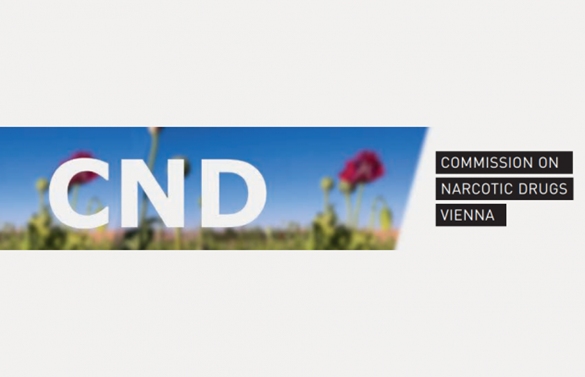 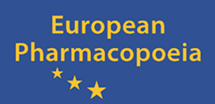 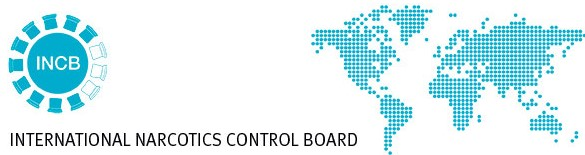 Перевірки Держлікслужби сторонніми організаціями
Громадською спілкою «Українська асоціація досконалості та якості» було проведено громадську експертизу діяльності Держлікслужби щодо загального управління якістю процесів і послуг.  Результат  - стан управління якістю процесів і послуг в Держлікслужбі в цілому є задовільним.
Органом сертифікації ТОВ «Міжгалузевий центр якості «ПРИРОСТ» було проведено сертифікаційний аудит Держлікслужби на відповідність вимогам ДСТУ ISO 9001:2015 «Системи управління якістю. Вимоги» (ISO 9001:2015 «Quality management systems – Requirements»).  Результат - видано відповідний сертифікат терміном дії до 11.10.2021
РIC/S проведено стандартне повторне оцінювання Держлікслужби щодо дотримання нею вимог PIC/S до фармацевтичних інспекцій, забезпечення підтримання функціонування системи управління якістю фармацевтичного інспекторату, відповідності чинного законодавства України у сфері обігу лікарських засобів. У цілому, Держлікслужба отримала позитивну оцінку з боку PIC/S
Інформаційна спроможність
Держлікслужба – лідер рейтингу щодо інформаційного наповнення веб-сайту серед органів виконавчої влади України за результатами моніторингу  Державний комітет телебачення і радіомовлення України.
Анонс !!!Концепція модернізації 2019-2022 Електронна Державна служба України з лікарських засобів та контролю за наркотиками
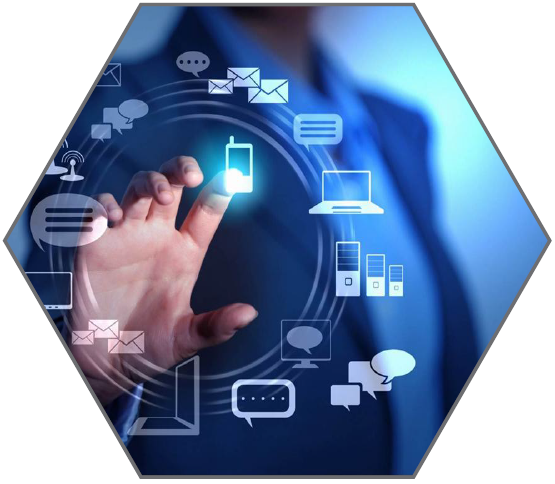 Дякую за увагу!